ELQ Blurb Writing
Research Guide

Prepared by Leah Granger, 2012.
Revised by I-Wei Wang, 2013.
Revised by Dean C. Rowan, 2014.
Writing Process Aids
J.D. Writing Requirement
Choosing a topic
Research
Organizing your work
Getting published


Environmental Law Research Guides
Georgetown
Vermont
Lewis & Clark
Berkeley Law

Student Research Appointments
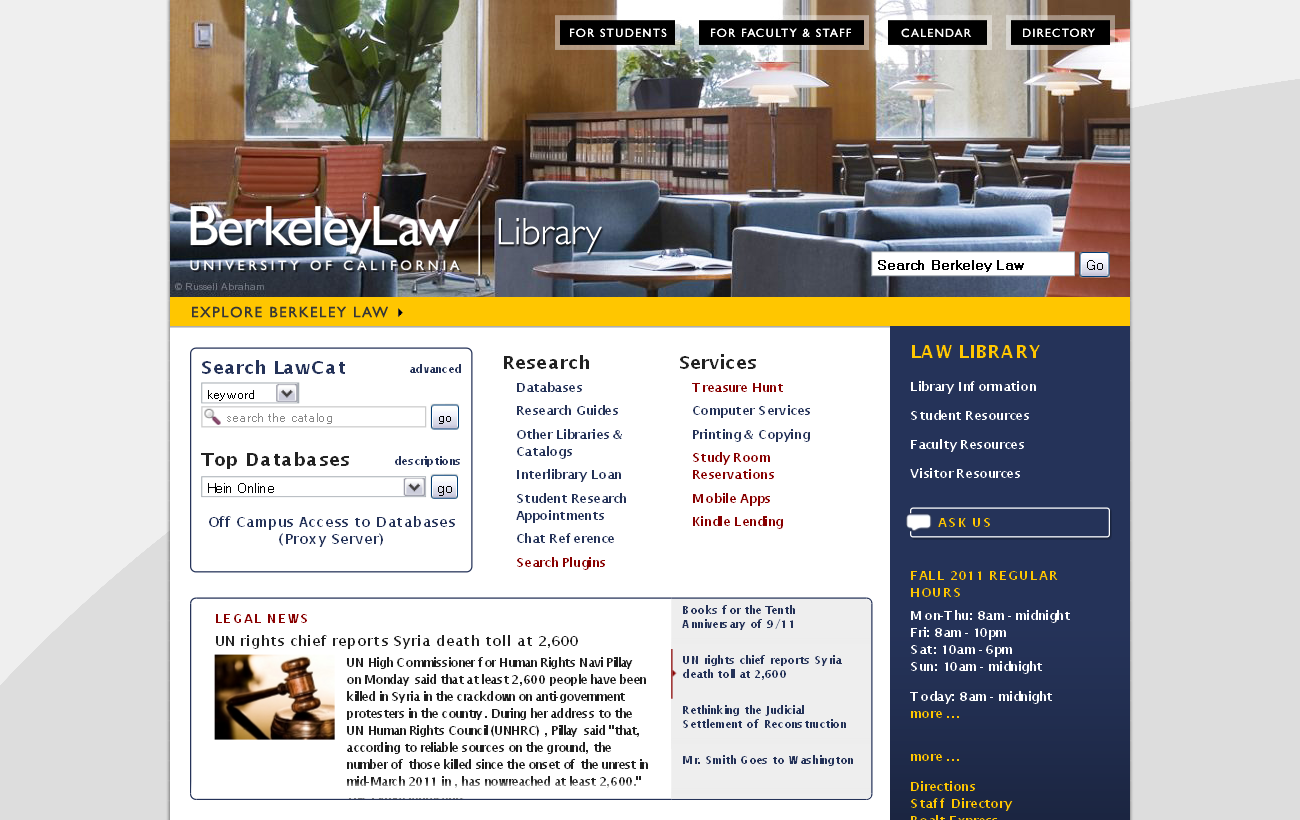 Academic Scholarship
General  Guidelines
The Process of Scholarly Writing
Types of Critical Scholarship
Comparative
analysis of development or controversy in the law (comment)
law across jurisdictions
Summative 
 analysis of a single judicial opinion (case note)
analysis of legislation
Historical/Theoretical
needed reform / re-envisioning of an issue
origins  and development of a rule
discussions  of the legal profession (ethics, practice, education, language)
Interdisciplinary/ Empirical
insights from another field (psychology, economics, sociology)
analysis of trends & hard data
Book reviews
Not a book report!
Describe, identify > compare, contextualize
Critique > suggest
Evaluate > enable informed decision
Humility … and a grain of salt
Case notes – structure
Case notes – structure
utility
Case Notes . . . So, what now?
Read, read again. . .
Discuss/brainstorm/list
Context: books & treatises, articles, news 
Background: briefs, decisions below
“Deep” background
Regulations
Central statute, its history
Context – subject area
Books – LawCat (law library), OskiCat (other):
keyword search (clean air act)
subject browse (climatic changes)
Treatises & study aids:
Environmental Law by William H. Rodgers (KF3775 .R59 1986) on Westlaw
Treatise on Environmental Law by Frank P. Grad (KF3775 .G72) on Lexis
Rulemaking, agency deference:
Understanding Administrative Law (KF5402 .F67 2012) 
Funk & Seamon, Administrative Law (E&E outline)
Standing/ripeness
Civil Procedure hornbook (KF8840 .F72 2005)
Federal Jurisdiction In a Nutshell (KF8858.Z9 C87 1999)
News & current events
Scholarly & in-depth articles
Context – Case, decision below & subject area
BACKGROUND – briefs & decisions below
Start from your case
Lexis: Related Court Materials
WestLaw: Filings tab
Freebie Supreme Court briefs
SCOTUSblog (S.Ct. and some lower court)
ABA Supreme Court Preview
Docket Information & Court Filings (research guide) 
explanation of dockets
Bloomberg Law - best for tracking 
Other ideas for free briefs
State and federal Briefs (research guide)
Includes more S. Ct. sources
May take time!
BACKGROUND – briefs & decisions below
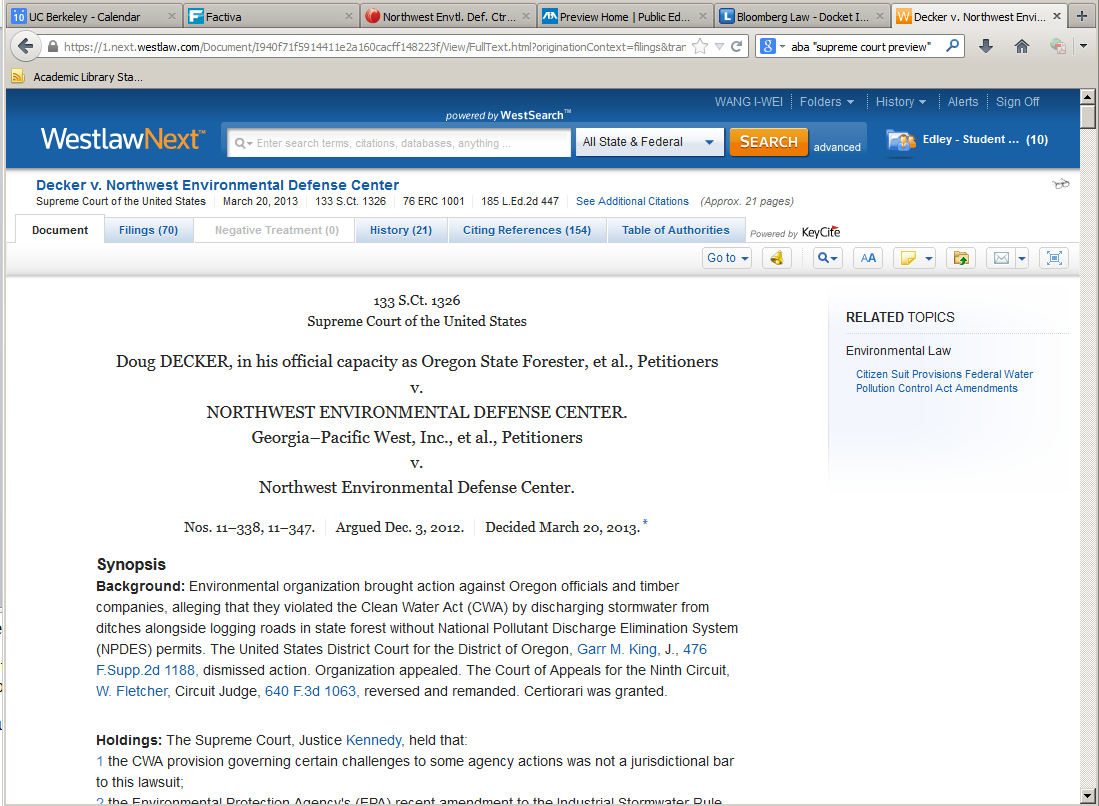 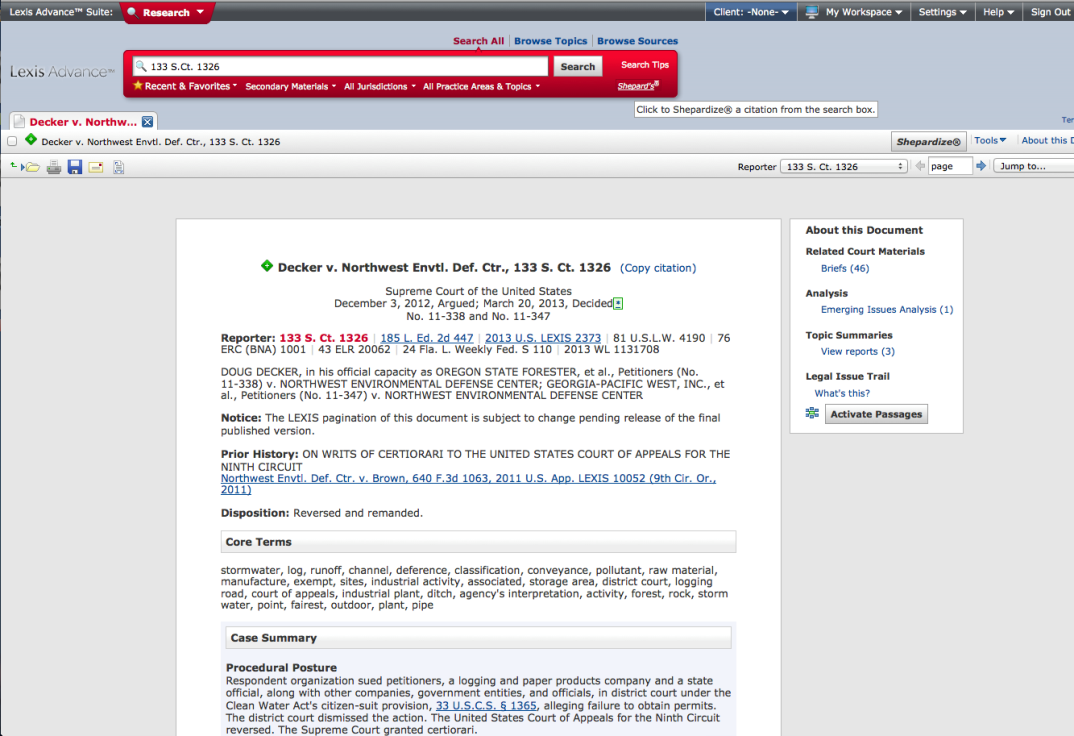 DEEP BACKGROUND – Regulatory Development
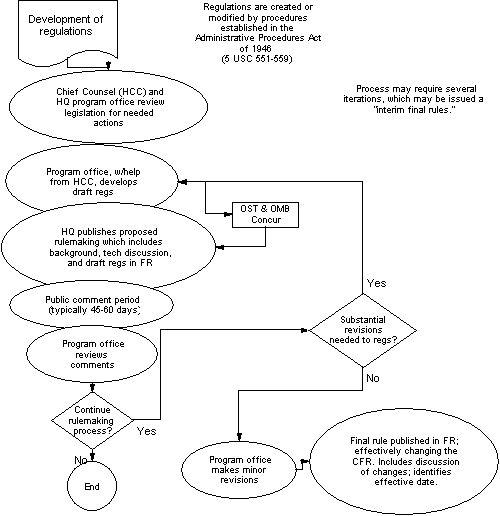 DEEP BACKGROUND – EPA’s Rulemaking Process
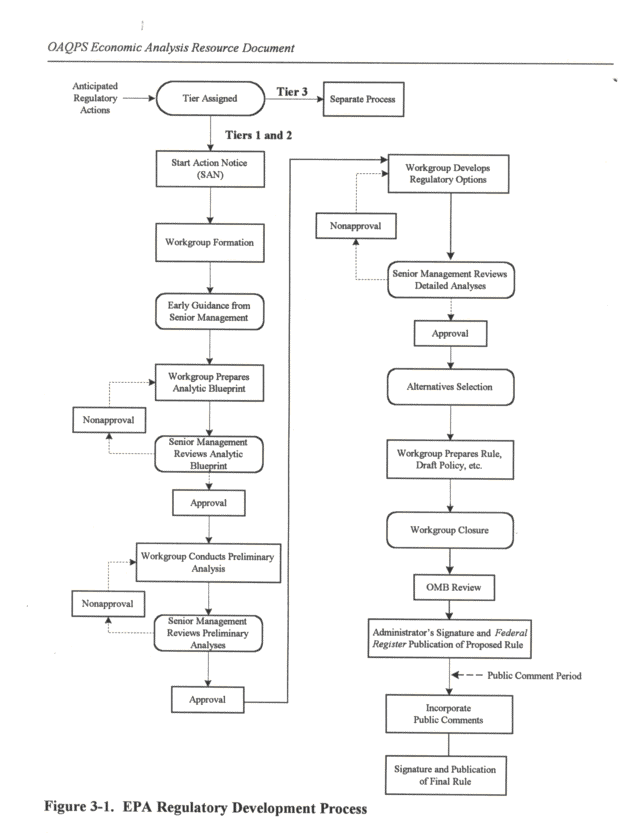 !
DEEP BACKGROUND – Rulemaking information & Rules
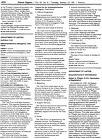 Federal Register on FDsys (1994- curr.)
Updated daily
PDF, HTML
Code of Fed. Regs. on FDsys (1996-curr.)
eCFR – daily(*), unofficial
PDF, HTML
Lexis/Westlaw, Hein Online
Environmental Law Reporter
www.regulations.gov
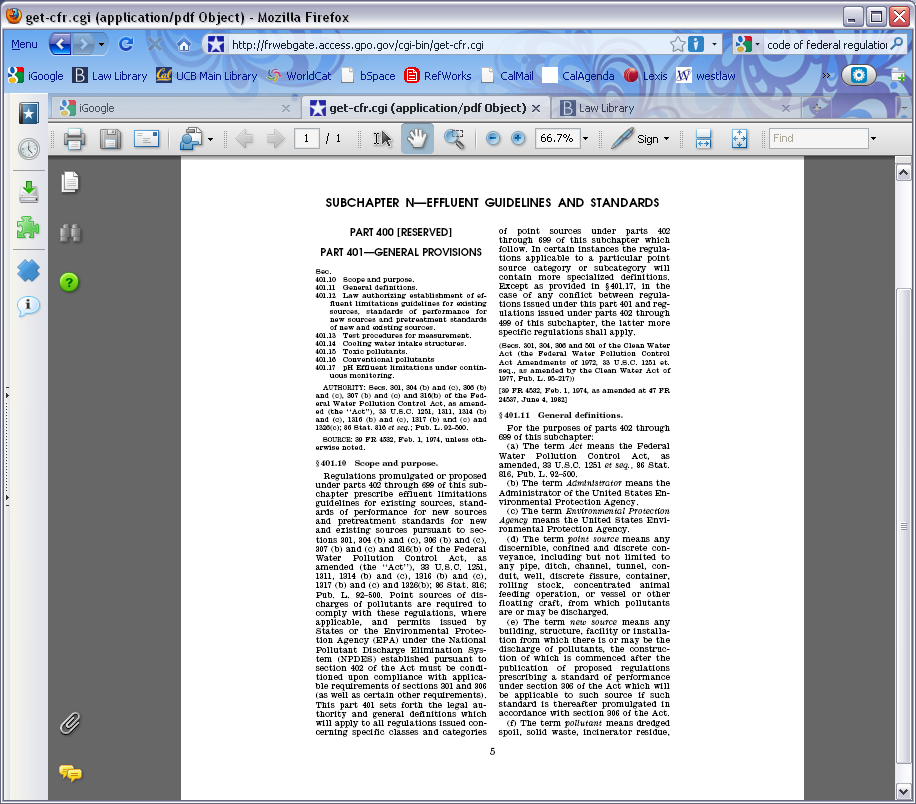 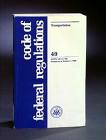 DEEP BACKGROUND – YOUR STATUTE’s sordid past
CREDITS
June 30, 1948, c. 758, Title III, § 316 – code section as written in original CWA (enacted 1948).
as added Oct. 18, 1972, Pub.L. 92-500, § 2, 86 Stat. 876 – code section as added by Clean Water Act of 1972 (major amendments – law we think of as “CWA”), next comes the Public Law number, and finally where the public law was published in the Statutes at Large.
and amended Oct. 22, 1986, Pub.L. 99-514, § 2, 100 Stat. 2095.) – last entry shows code section as amended was last changed by 1986 amendments – Public Law in the Statutes at Large.
HISTORICAL AND STATUTORY NOTES [under History – Editors’ and Revisors’ notes]
Senate Report No. 92-414 & S. Conf. Rpt. No. 92-1236 – discussing changes to the law
see 1972 U.S. Code Cong. and Adm. News, p. 3668. – note the reference to USCCAN (older volumes in storage)
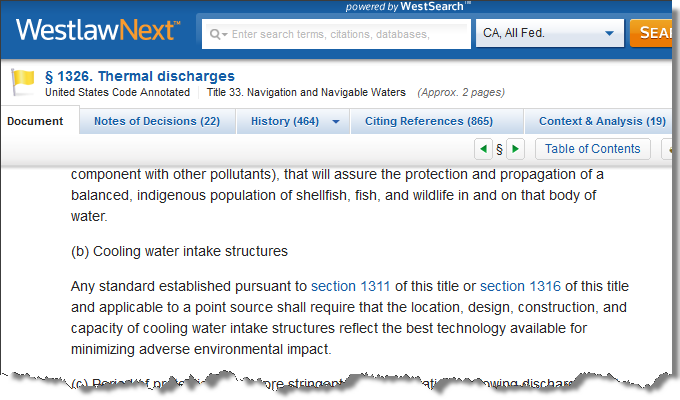 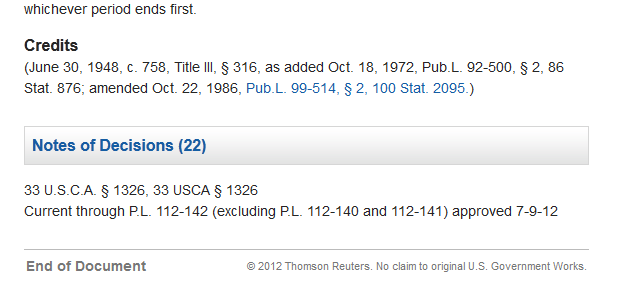 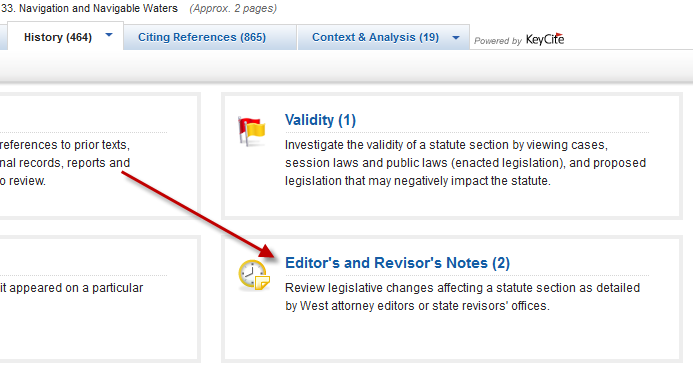 [Speaker Notes: Under CREDITS, we see all of the legislative enactments that have affected this code section.

HISTORICAL AND STATUTORY NOTES direct us toward potential sources of legislative history that relate to this specific provision. Look in the history tab, in the quadrant called Editor’s and Revisor’s notes. These focus on the 2 pieces of legislative history that may relate tot his particular provision; note the 460 or so documents under the “Legislative history” quadrant of the history tab. The vast majority of these do not relate to this provision at all; they are here because section 1 of Pub.L. 99-514 was the Tax Reform Act of 1986, the last major overhaul of the entire Internal Revenue Code!! None of this relates at all to thiss provision from section 2 of Pub.L. 99-514. Laws and sausage.

These histories can be quite confusing because of the way legislation is often passed – as a rider on another bill, etc. Please come and ask a reference librarian if it looks confusing.]
DEEP BACKGROUND – What is Legislative History?
How Our Laws Are Made (Thomas.gov)
Components –
Bill draft (s)
Committee Reports & Hearings
Amendments
Floor debate
Conference Committee Report
Signing Statement
Law
DEEP BACKGROUND - Naming & Citation Conventions
Laws
Slip Law (only has Public Law number, unbound) (PL__-__)
Session Law (published in Statutes at Large, has Stat. # and PL #) (__ Stat. __)
Codification: Subject arrangement in the United States Code (PL# & Stat# in ‘history’ section at end) (__ U.S.C.__)
West publishes the United States Code Annotated (__U.S.C.A.__)
Lexis publishes United States Code Service (__U.S.C .S.__)
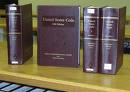 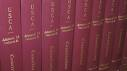 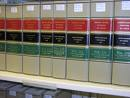 DEEP BACKGROUND - Naming & Citation Conventions
Endangered Species Act of 1973
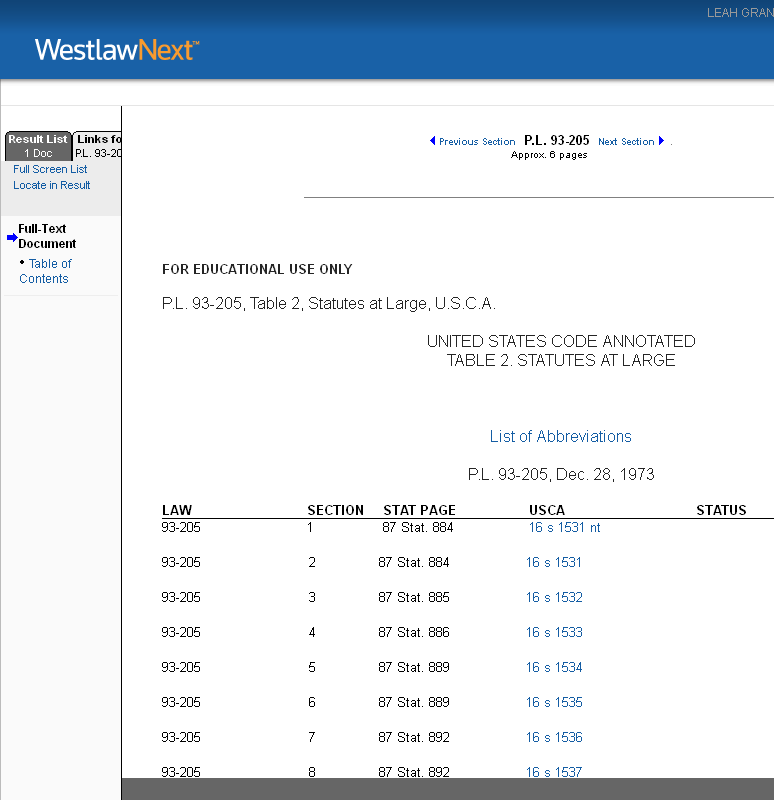 Clean Air Act of 1955
DEEP BACKGROUND – Finding Legislative History
Has someone compiled it already?
Major acts (next 2 slides)
LawCat – “Clean Water Act” (subject “United States. Federal Water Pollution Control Act”)
HeinOnline
Melvyl catalog (UC + US academic libraries)
Is there a linked legislative history?
ProQuest Congressional
ProQuest Legislative Insight
No? DIY
Federal Legislative History Research Guide
DEEP BACKGROUND – Compiled Legislative Histories
Comprehensive Environmental Response, Compensation, and Liability Act (PL 96-510 (1980))
In Print
KF1299.H39 A3 1983 A legislative history of the Comprehensive Environmental Response, Compensation, and Liability Act of 1980 (Superfund), Public Law 96-510 : together with a section-by-section index (also on HeinOnline)
Via Westlaw Classic (compilation by Arnold & Porter)
CERCLA-LH
Via HeinOnline
Legislative History of the Comprehensive Environmental Response, Compensation, and Liability Act of 1980 (Superfund), Public Law 96-510: together with a section-by-section index



Endangered Species Act (PL 93-205 (1973))
In Print
KF5640.A32 A15 1982 A Legislative history of the Endangered Species Act of 1973, as amended in 1976, 1977, 1978, 1979, and 1980 (also on HeinOnline)
Via HeinOnline
Legislative History of the Endangered Species Act of 1973, as Amended in 1976, 1977, 1978, 1979, and 1980: Together with a Section-by-Section Index 


Nat’l Envtl. Policy Act (PL 91-190 (1969))
In Print
KF3775 .L38 Legal compilation; statutes and legislative history, executive orders, regulations, guidelines and reports (1973) (also on HeinOnline) (40-volume legislative history compiling the legal authority under which EPA operates)
Via HeinOnline
Compilation of Selected Acts within the Jurisdiction of the Committee on Energy and Commerce
National Environmental Policy Act of 1969  

RCRA (PL 94-580(1976))
Via ProQuest Legislative Insight
Resource Conservation and Recovery Act of 1976
Via HeinOnline
Superfund Amendments of 1986 

Administrative Procedure Act (PL 79-324, 60 Stat. 237 (1946); 84 Stat.2086 (1970))
In Print
KF5416.A315 A15 1946 Administrative Procedure Act : Legislative history. 79th Congress. 1944-46 
KF3775 .L38 Legal compilation; statutes and legislative history, executive orders, regulations, guidelines and reports (1973) (also on HeinOnline) (40-volume legislative history compiling the legal authority under which EPA operates)
Sources of Rulemaking information & Rules
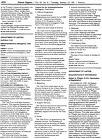 Federal Register (FR)
GPO Access (1994-present)
Updated daily
PDF, HTML
Code of Federal Regulations (CFR)
GPO Access (1996-present)
e-CFR (updated daily, not official)
PDF, HTML
Lexis & Westlaw
Knowledge Mosaic
Environmental Law Reporter
www.regulations.gov
Promulgating agency!
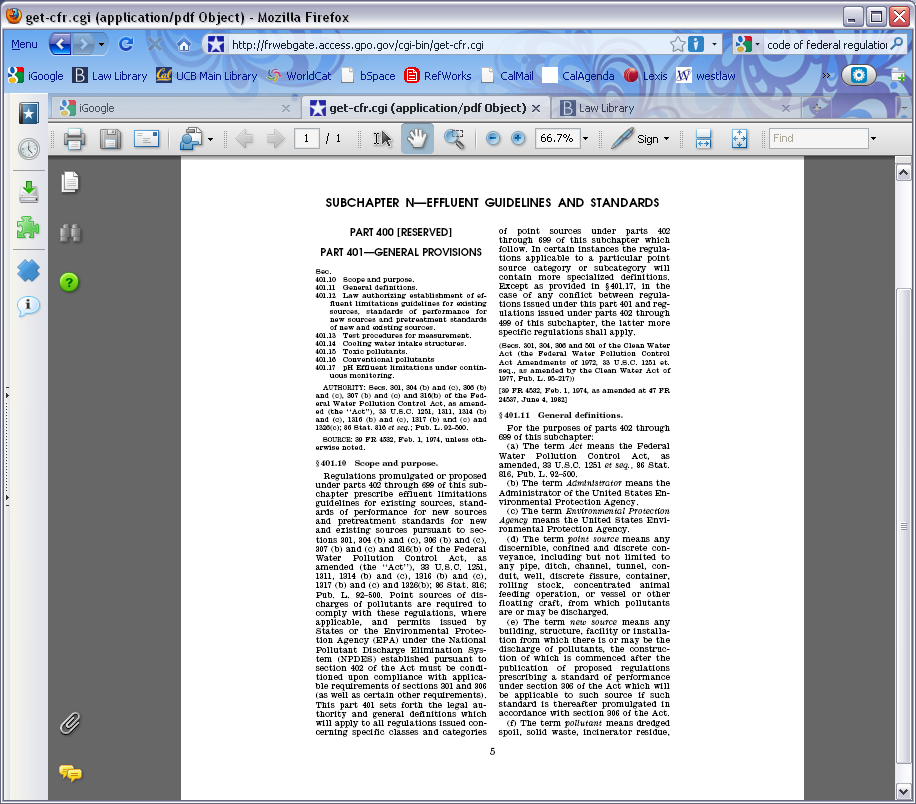 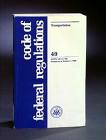 Bloomberg BNA
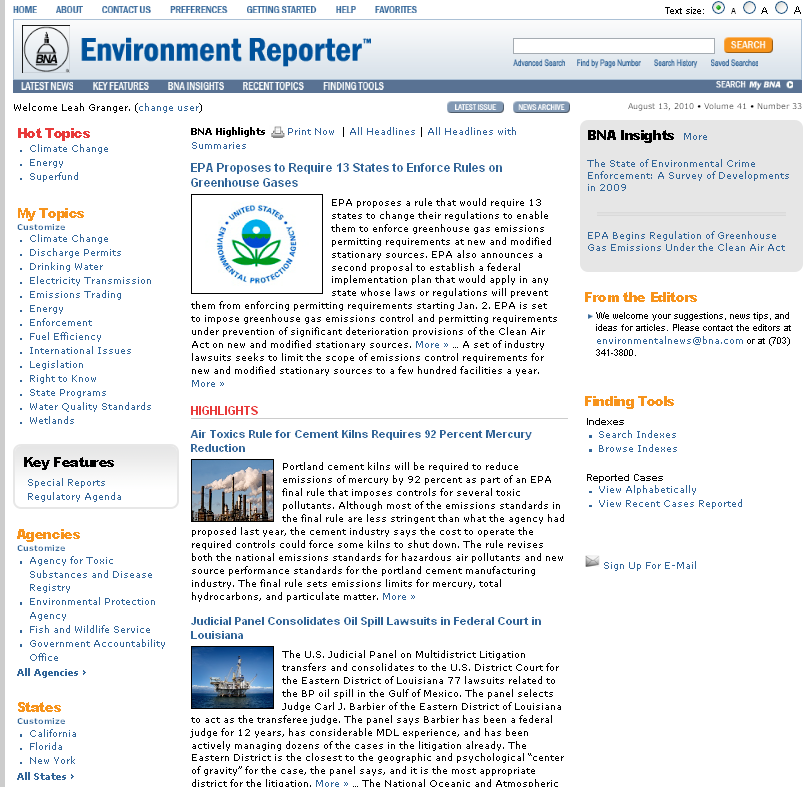 Save favorite searches and articles from session to session.
 Search for specific news stories, cases, or legislation.
 Customize what you see by court, agency, state, or country.
 Sign up for weekly email of latest news.
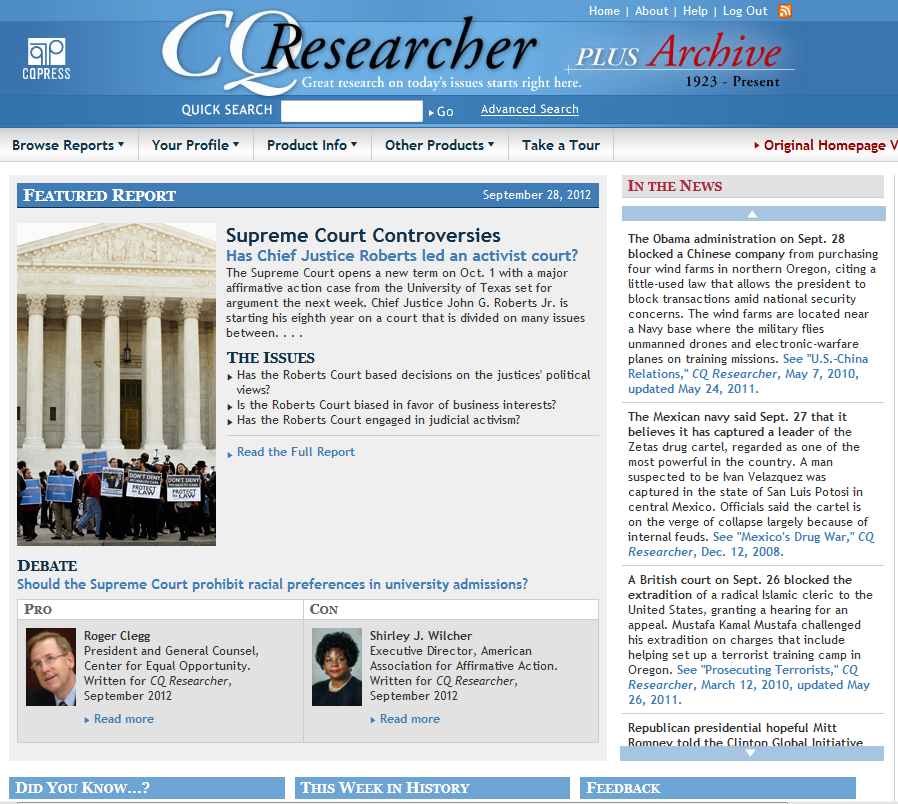 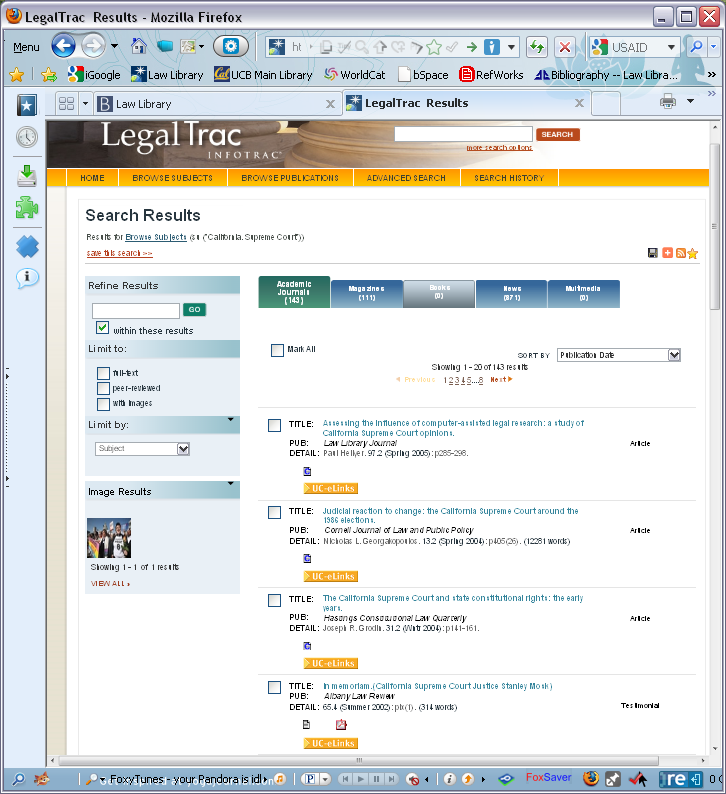 LegalTrac
Narrow results.
Export citations to reference management tool.
View articles, books, news, magazines.
Click on UC-eLinks to go to PDF of article.
See and retrieve PDF directly from LegalTrac.
Keeping track
Fee-based resources
EndNote
academic license ~$90(?) (UCB software partner … Cal Student Store: 845-1226 ext. 8470)
Supports Bluebook
Free at Berkeley
Refworks
Create account
Some BB support 
Organize materials, links to full text
Guide
Open Source
Zotero
Supports BB
Organize as pathfinder
Save PDF, websites, etc.
Guide
Zotero
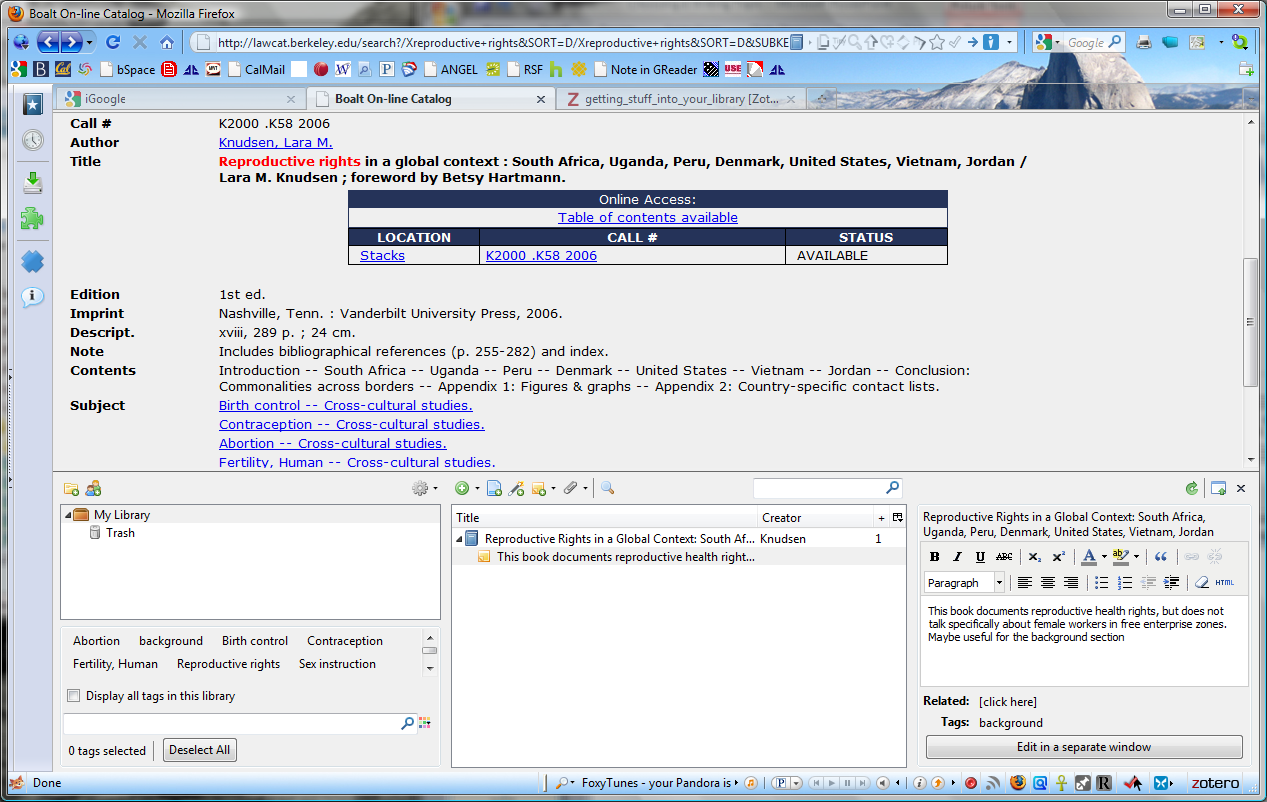 Note the book icon.
LawCat
Add notes, attached to citation.
Add tags.
Zotero button in status bar makes it open in lower half of browser window.
Zotero Word PLUG-in
Toolbar icons for inserting references.
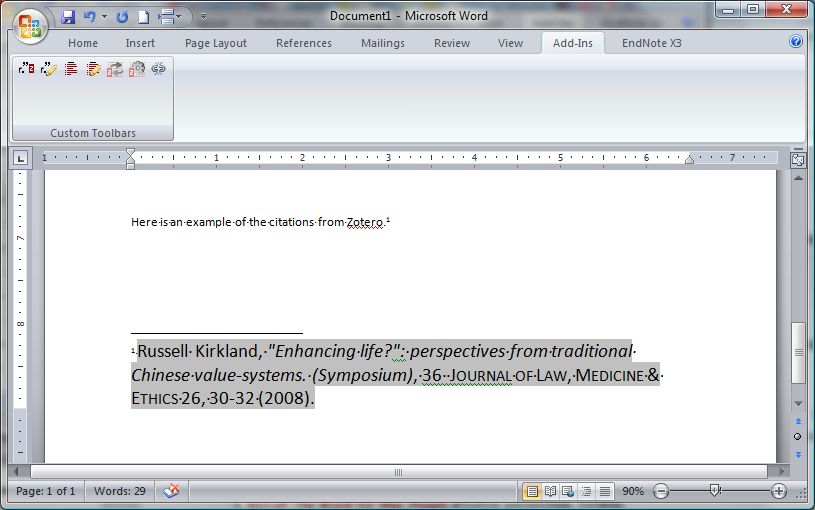 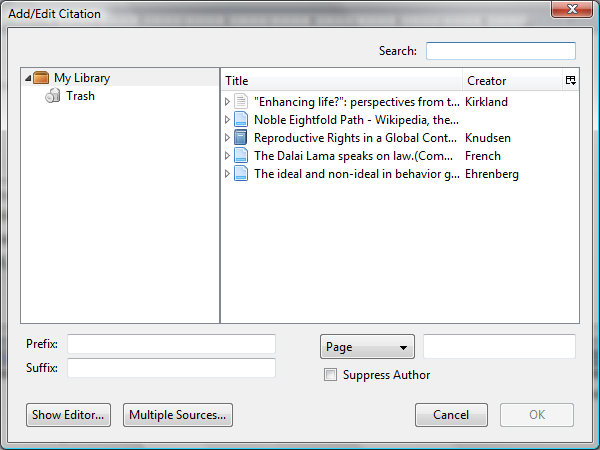 Refworks
Supports Bluebook citations.
Supported in all databases (except Westlaw/Lexis)
Web-based
Attach PDFs
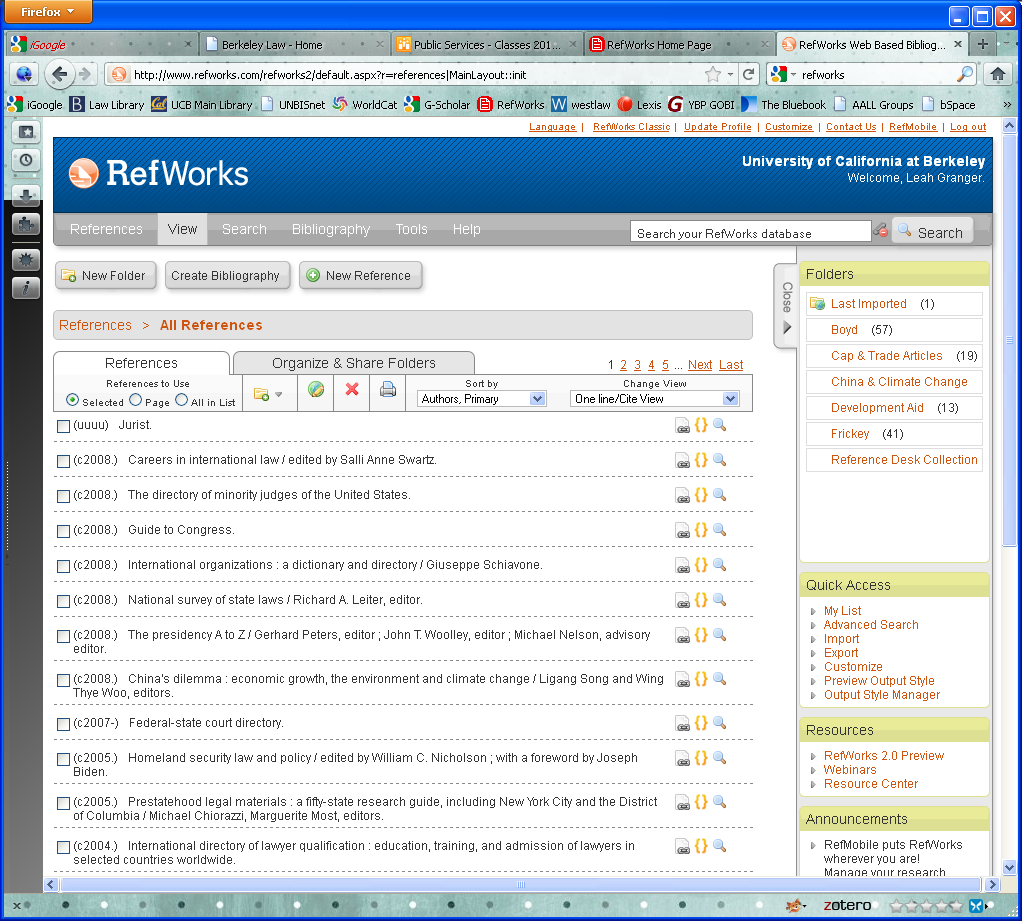 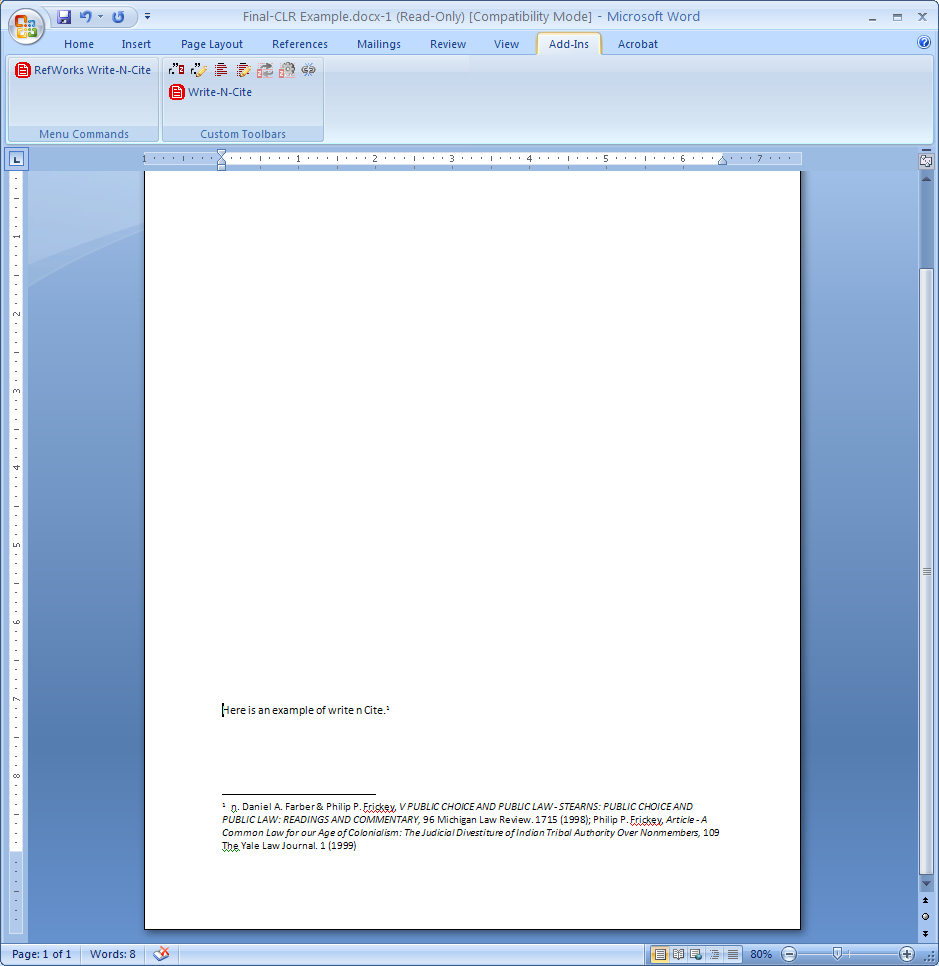 Questions?
Live chat.
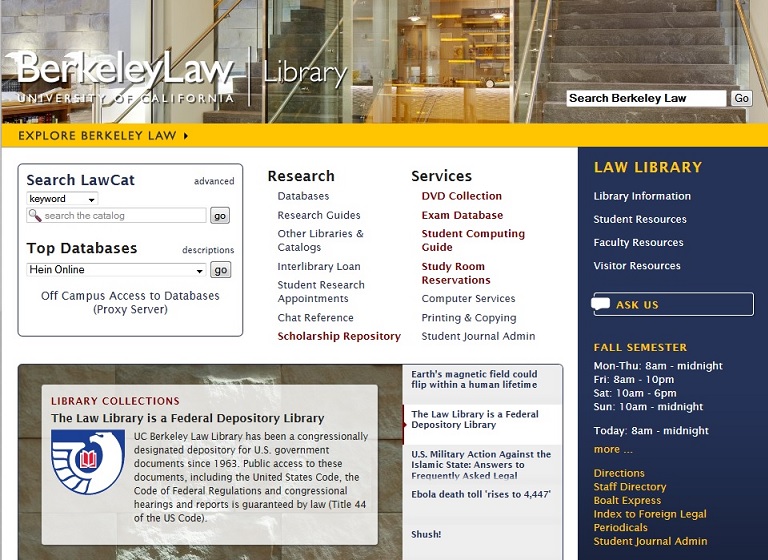 Dean C. Rowan
drowan@law.berkeley.edu
Reference desk
(510) 642-0900
Request an appointment with a Reference Librarian.